Олимпийцы Брянской области
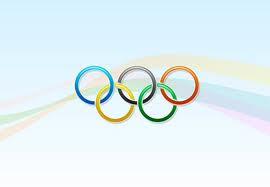 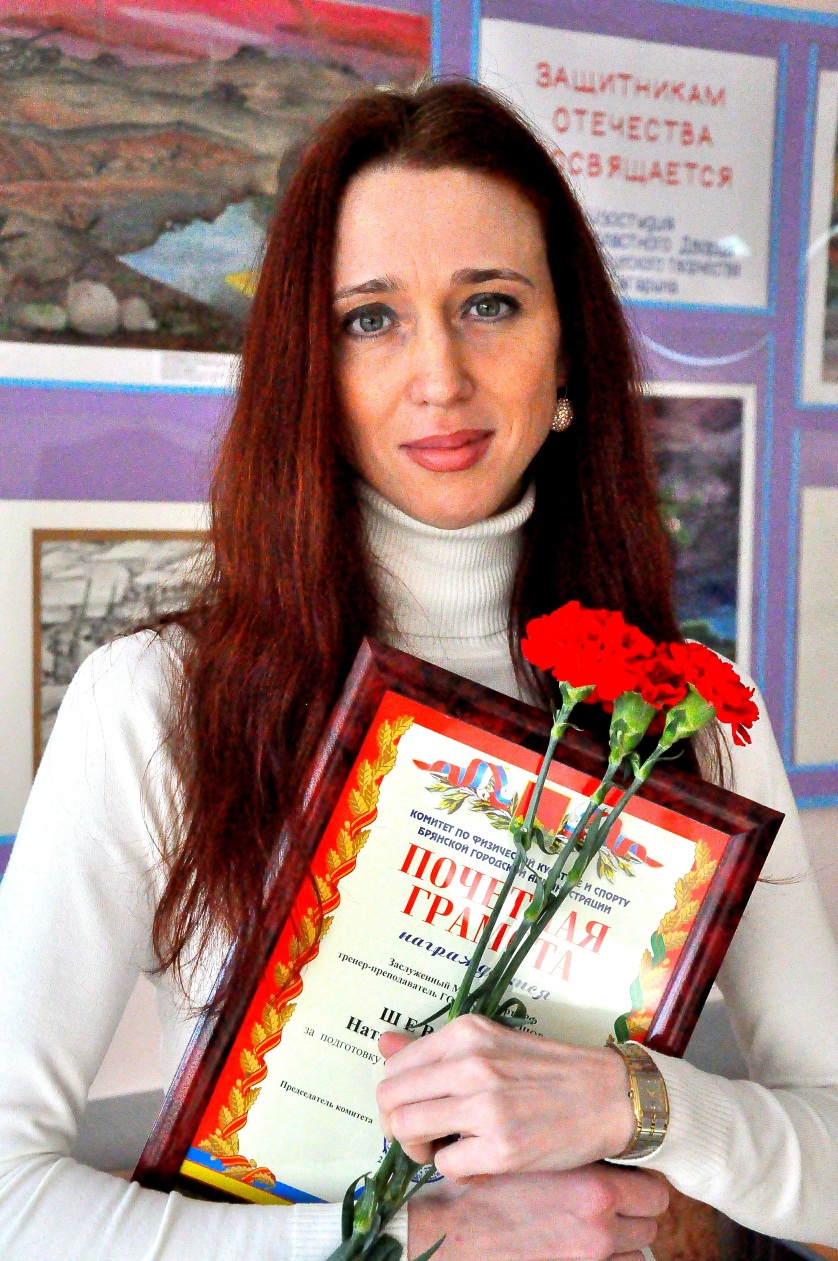 Шевцова Наталья Николаевна
Российская легкоатлетка, тренер, заслуженный Мастер спорта России. Трёхкратная чемпионка СССР по лёгкой атлетике (1990—1991 гг.), чемпионка России в эстафетном беге 4×100 м, победительница всемирной универсиады (Италия, 1997 год.) в беге 4×400 метров, призёр чемпионата мира по лёгкой атлетике (Канада, Эдмонтон, 2001), двукратная чемпионка Европы среди полицейских в беге на 800 метров и эстафете 4×100 метров (2002).
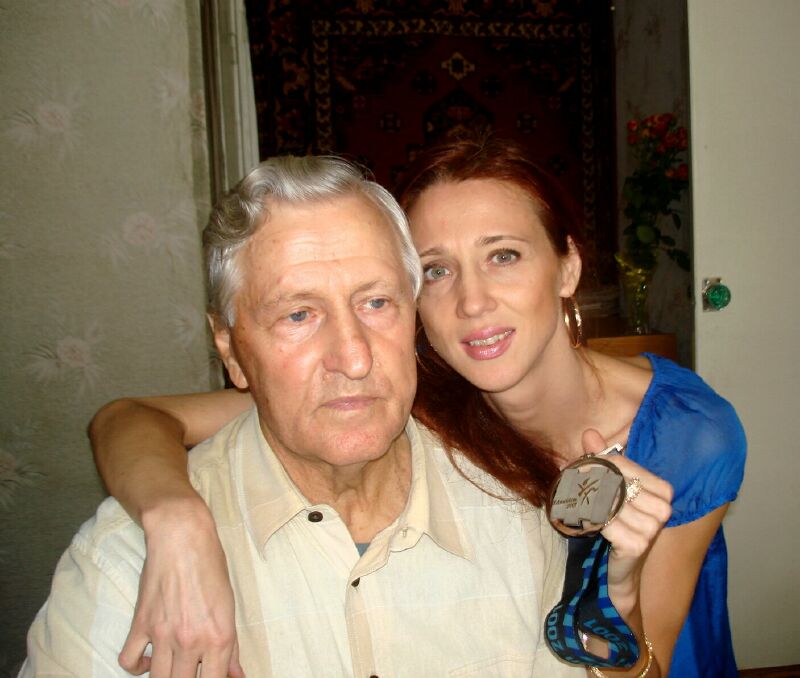 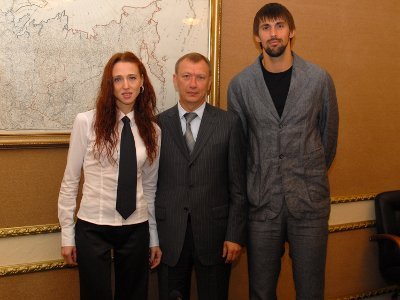 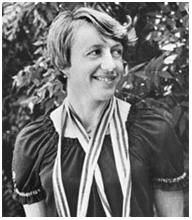 Надежда Мушта-Олизаренко -   (род. 28 ноября 1953, Брянск) — советская  легкоатлетка, специализировалась в беге на средние дистанции. Олимпийская чемпионка (1980). Рекордсменка мира в беге на 800 метров, рекордсменка мира в команде (эстафета 4x800 метров), чемпионка Европы (1986). Заслуженный мастер спорта СССР (1980)
Галина Мальчугина -  (род. 17 декабря 1962, Брянск) — советская, российская легкоатлетка, специализировалась в беговых дисциплинах- 100м, 200 м.. Серебряный и бронзовый призёр Олимпийских игр (Сеул, Барселона) .Чемпионка мира 1991 года. Чемпионка Европы 1994 года.
Заслуженный мастер спорта СССР (1991)
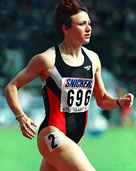 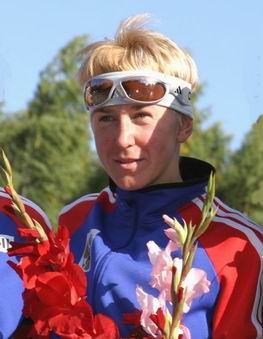 Лари́са Никола́евна Ку́ркина (родилась 18 декабря 1973) — российская спортсменка, мастер спорта международного класса, заслуженный мастер спорта, Олимпийская чемпионка 2006 года в Турине в эстафетной гонке 4х5 км среди женщин. Лариса родилась и живет в г. Брянске. Воспитанница комплексной детско-юношеской спортивной школы "Десна" г. Брянска.
Вита́лий Валерьевич Фридзо́н (род. 14 октября 1985 года, Клинцы, Брянская обл.) — российский баскетболист, атакующий защитник, заслуженный мастер спорта России. 2008 г.- участник Олимпийских игр в Пекине., В 2012 г. — обладатель бронзовой медали на Олимпийский играх в Лондоне. Бронзовый призёр Чемпионата Европы по баскетболу.
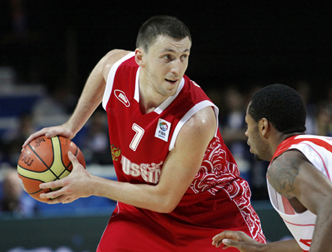 Валерий КУПЧИНСКИЙ - (родился в деревне Булышево Клетнянского района Брянской области, живет в г. Клинцы) – заслуженный мастер спорта, девятикратный паралимпийский чемпион, многократный призер чемпионатов мира по лыжным гонкам, неоднократный знаменосец олимпийской сборной России, лауреат премии «Слава России».
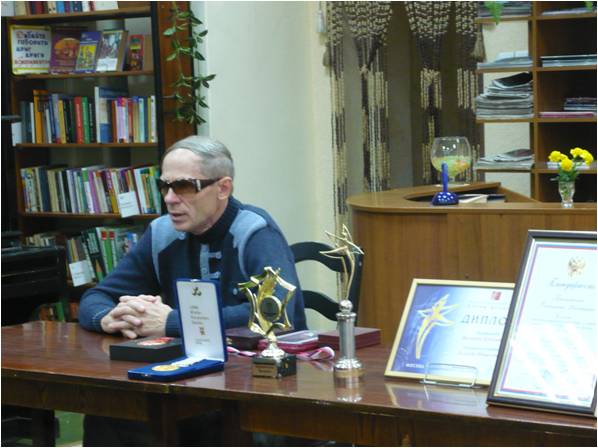 Участники Олимпийских игр.
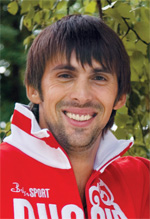 Александр Геннадьевич Погоре́лов (род. 10 января 1980 года в Железногорске, Курская область, живет в г.Брянске) — легкая атлетика, российский многоборец. Бронзовый призёр чемпионата мира 2009 года в десятиборье, двукратный вице-чемпион Европы в помещениях в семиборье (2005 и 2007), чемпион России в семиборье (2002 и 2006).Участник Олимпийских игр в Афинах (2004 г.). Заслуженный мастер спорта.
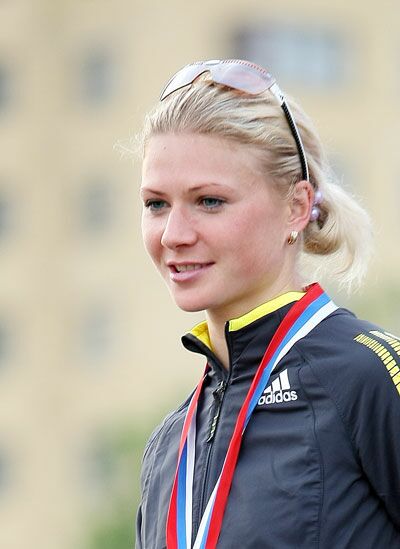 Кивимяги Татьяна -  легкая атлетика, мастер спорта международного класса, прыжки в высоту. Чемпионка России. Участница Олимпийских игр в Афинах  (2004 г.)
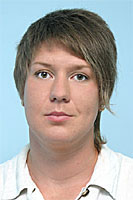 Оксана Есипчук – легкая атлетика, мастер спорта международного класса, метание диска, участница трех Олимпийских игр (2000, 2004, 2008 гг.)
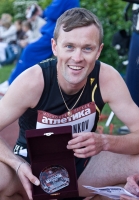 Кривченков Александр – легкая атлетика, бег 1500 м., мастер спорта международного класса.  Чемпион России 2004 г. Участник Олимпийских игр в Афинах (2004 г.).
Алексей Дроздов -  (род. 3 декабря 1983, Клинцы, Брянская область) — легкая атлетика, российский многоборец, мастер спорта международного класса. Бронзовый призер чемпионата Европы 2006 года в десятиборье и чемпионата мира 2010 года в помещении в семиборье, чемпион Европы среди юниоров (2005), чемпион России (2010, 2011).
 В 2008 году выиграл золото чемпионата России и вошёл в состав сборной команды России на Олимпиаду в Пекине.
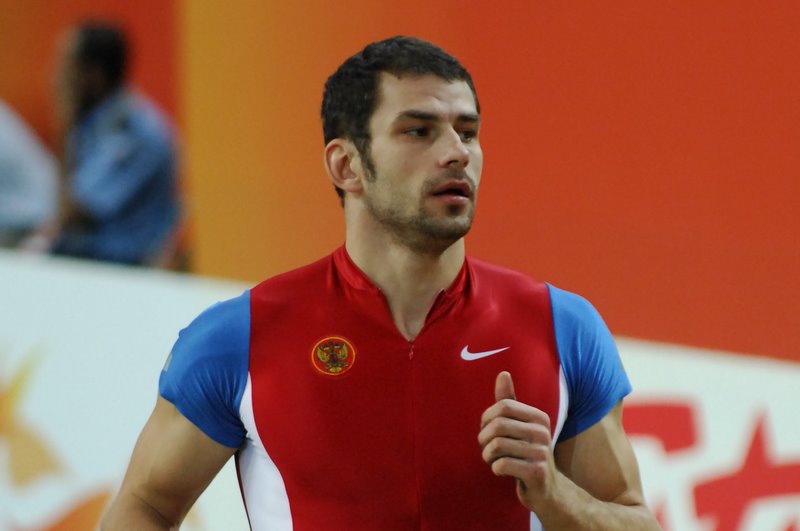 Александр Петров – легкая атлетика, прыжки в длину, мастер спорта международного класса. Призер чемпионата России. Участник Олимпийских игр в Лондоне  (2012 г.).
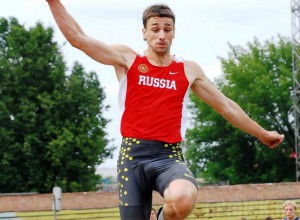 Наталья Кузютина -  борьба дзюдо .
Упорство и настойчивость девушки в достижении целей не заставили себя ждать: на Первенстве Европы среди молодёжи 2007 года Наталия стала победительницей. Также спортсменка выиграла  золото  чемпионата Европы-2009. В 2012 году выиграла Командный чемпионат Европы по дзюдо среди женщин и мужчин, участница Олимпийских игр в Лондоне (2012 г.)
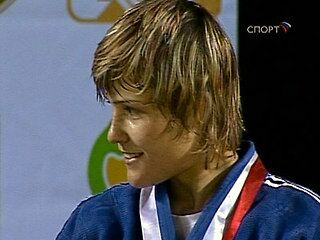